Se devo leggere un bel romanzo…
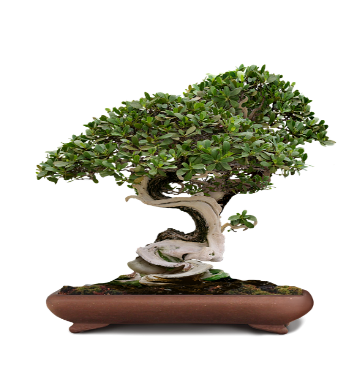 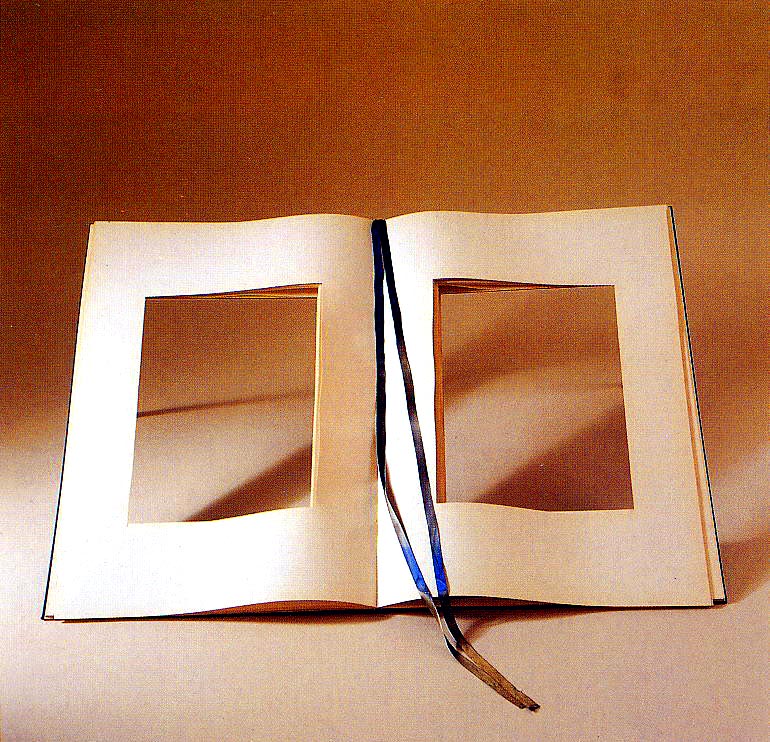 …me lo scrivo.
Winston Churchill
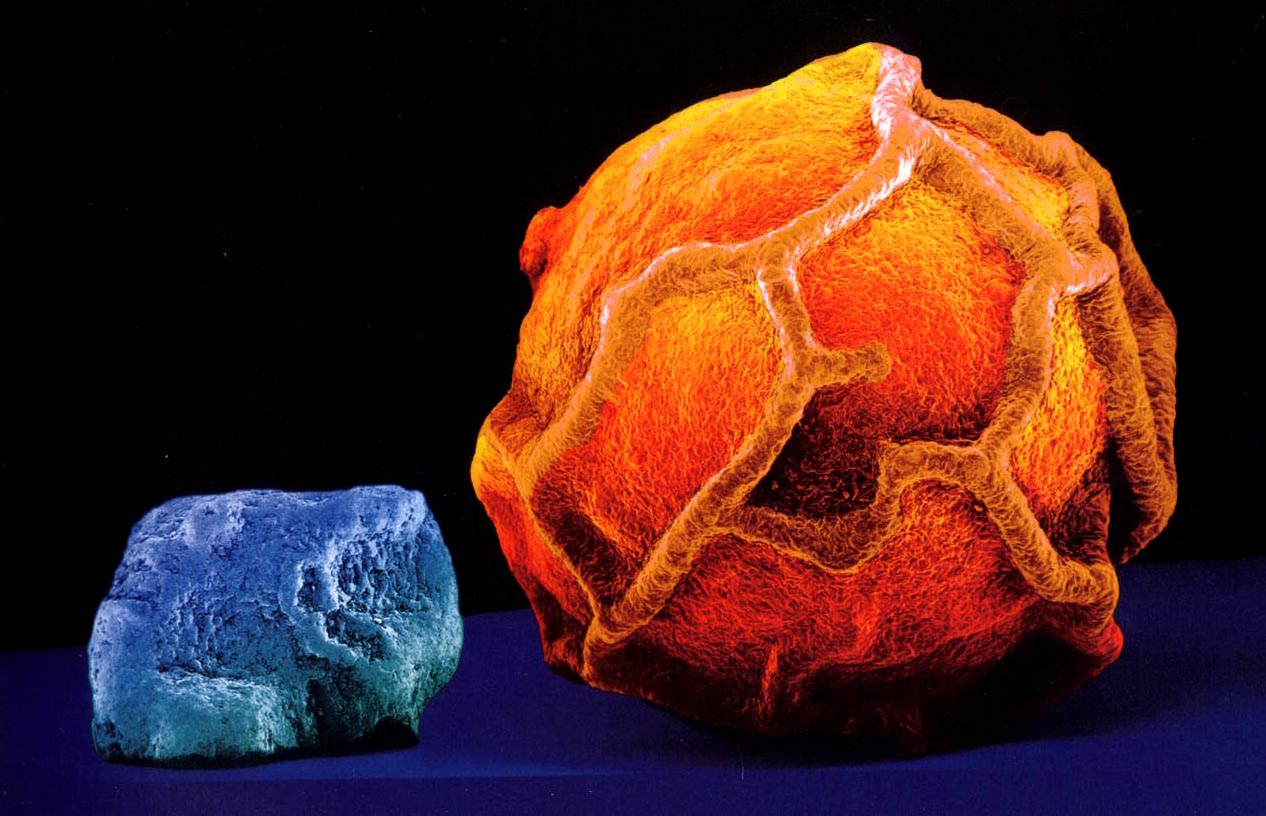 In attesa delle vostre domande comincio io:
Cosa state vedendo?
gianfrancotajana@gmail.com